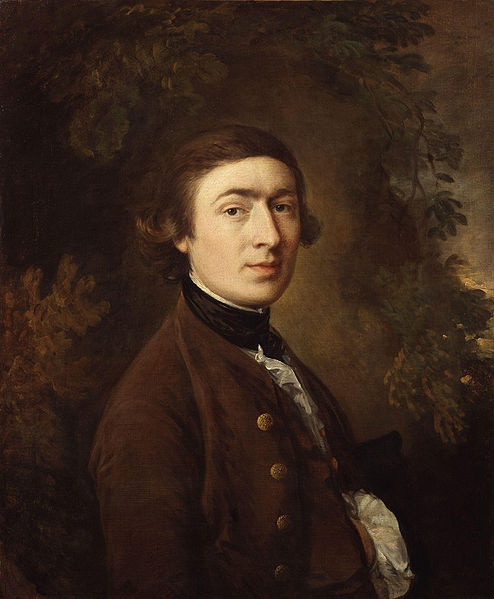 Thomas
 Gainsborough
(14 May 1727 – 2 August 1788)
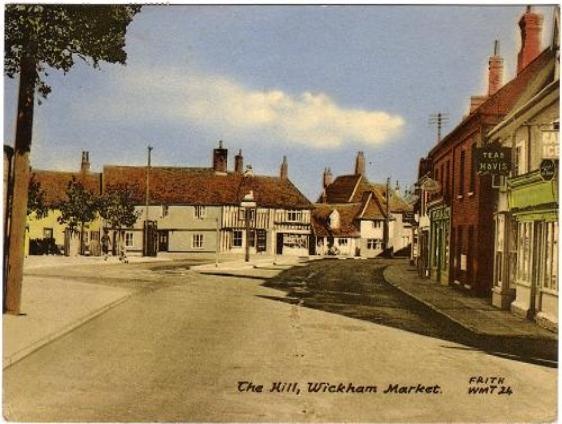 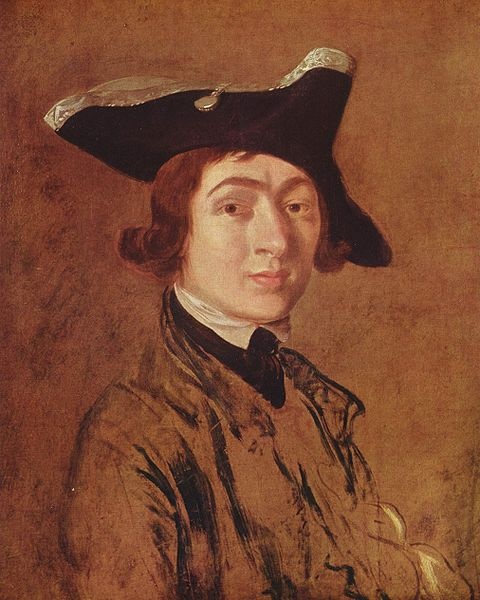 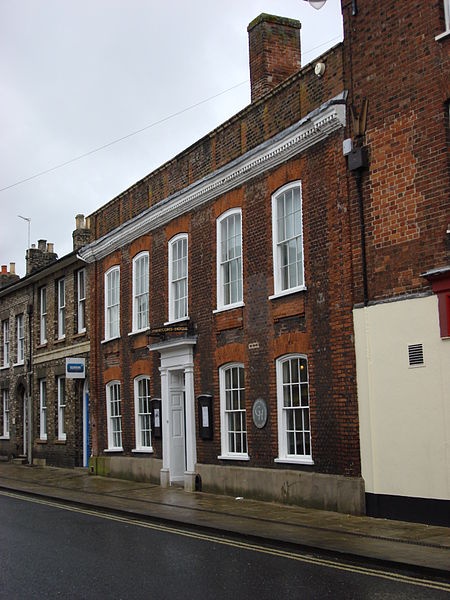 Thomas Gainsborough  was an English portrait and landscape painter. He was born the youngest son of John Gainsborough, a weaver in Suffolk.
Thomas Gainsborough's house
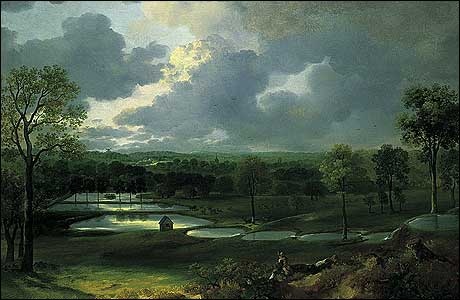 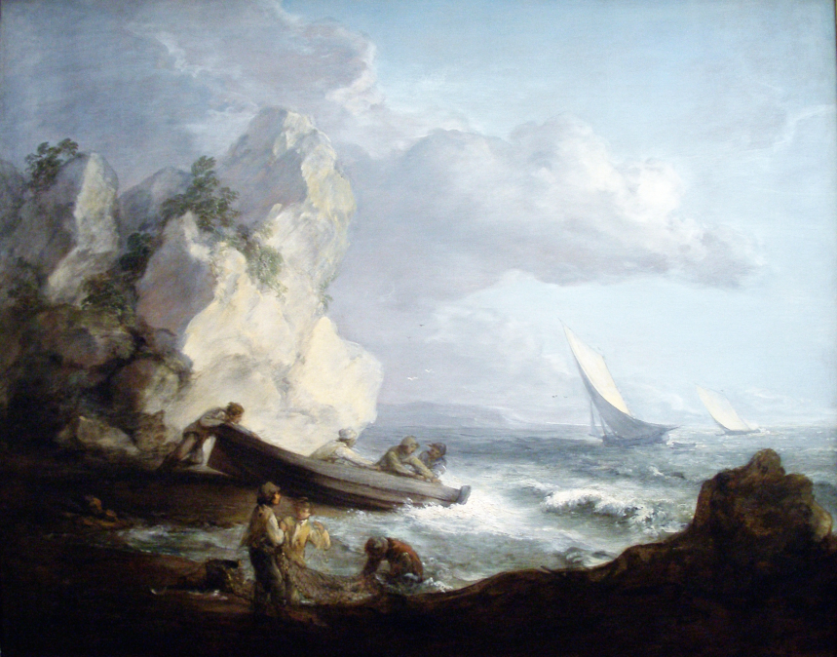 He painted quickly and his pictures are characterized by a light palette and easy strokes. He preferred landscapes  to portraits.
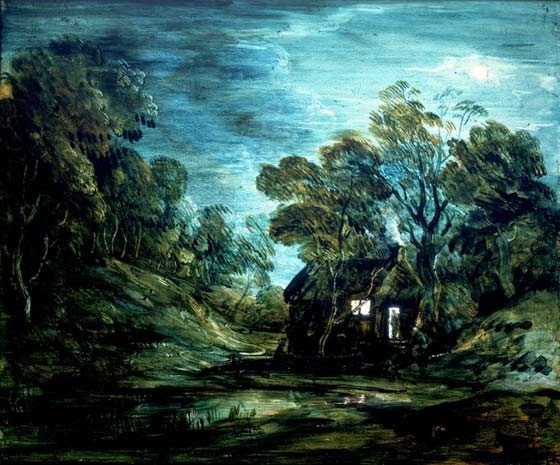 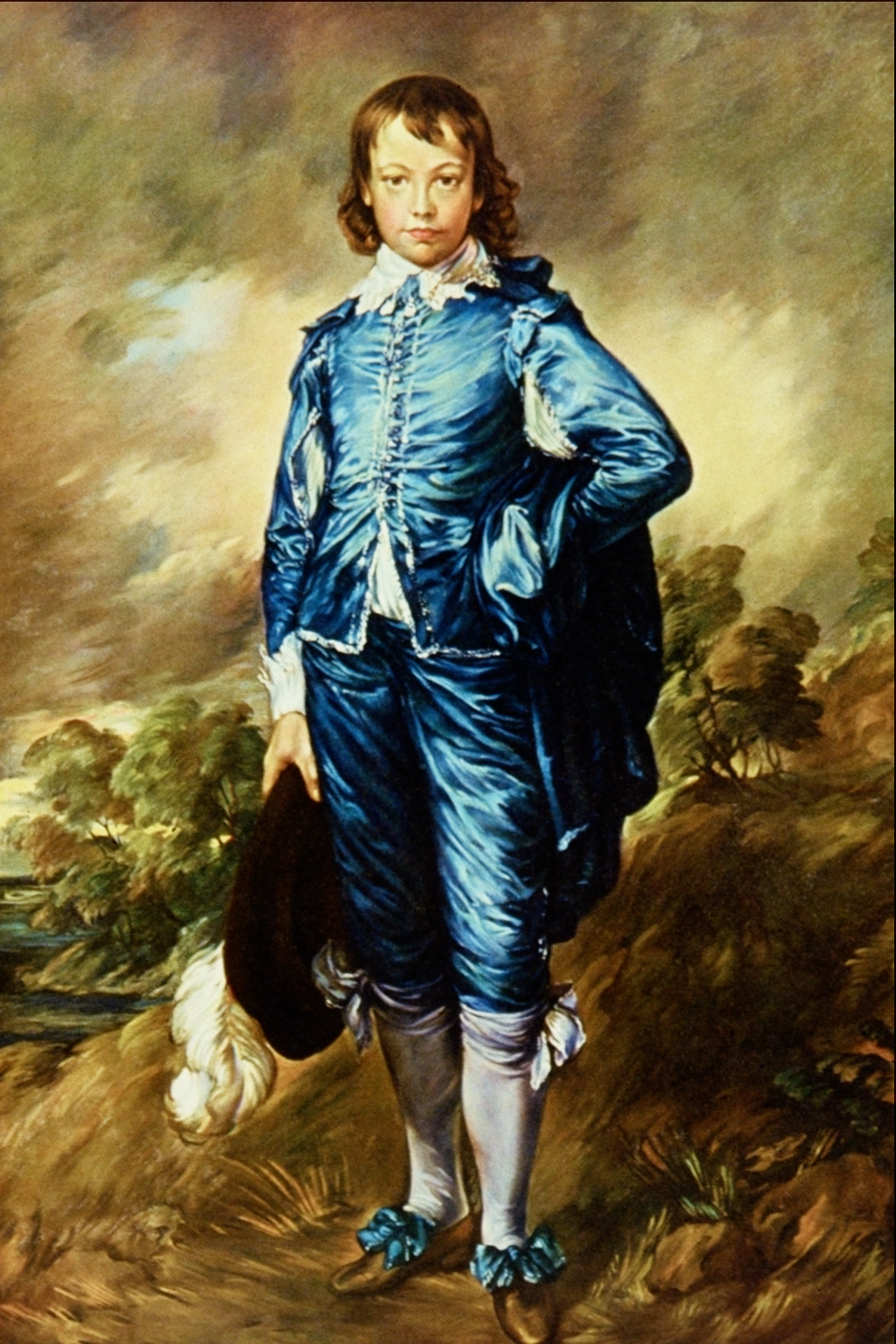 Perhaps the best known to-day of all Gainsborough’s portraits is the famous “Blue Boy”.
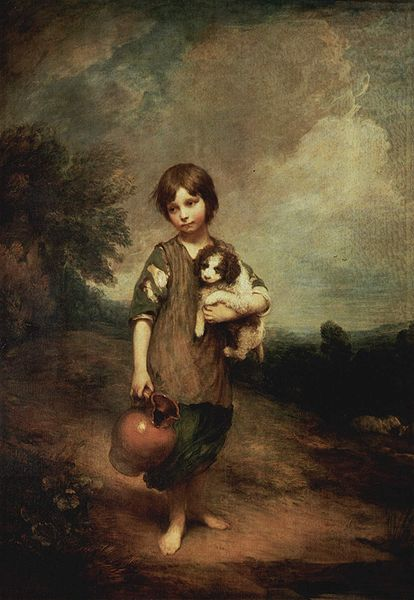 His picture  “The Cottage  Girl  with Dog  and  Pitcher” attracted general attention
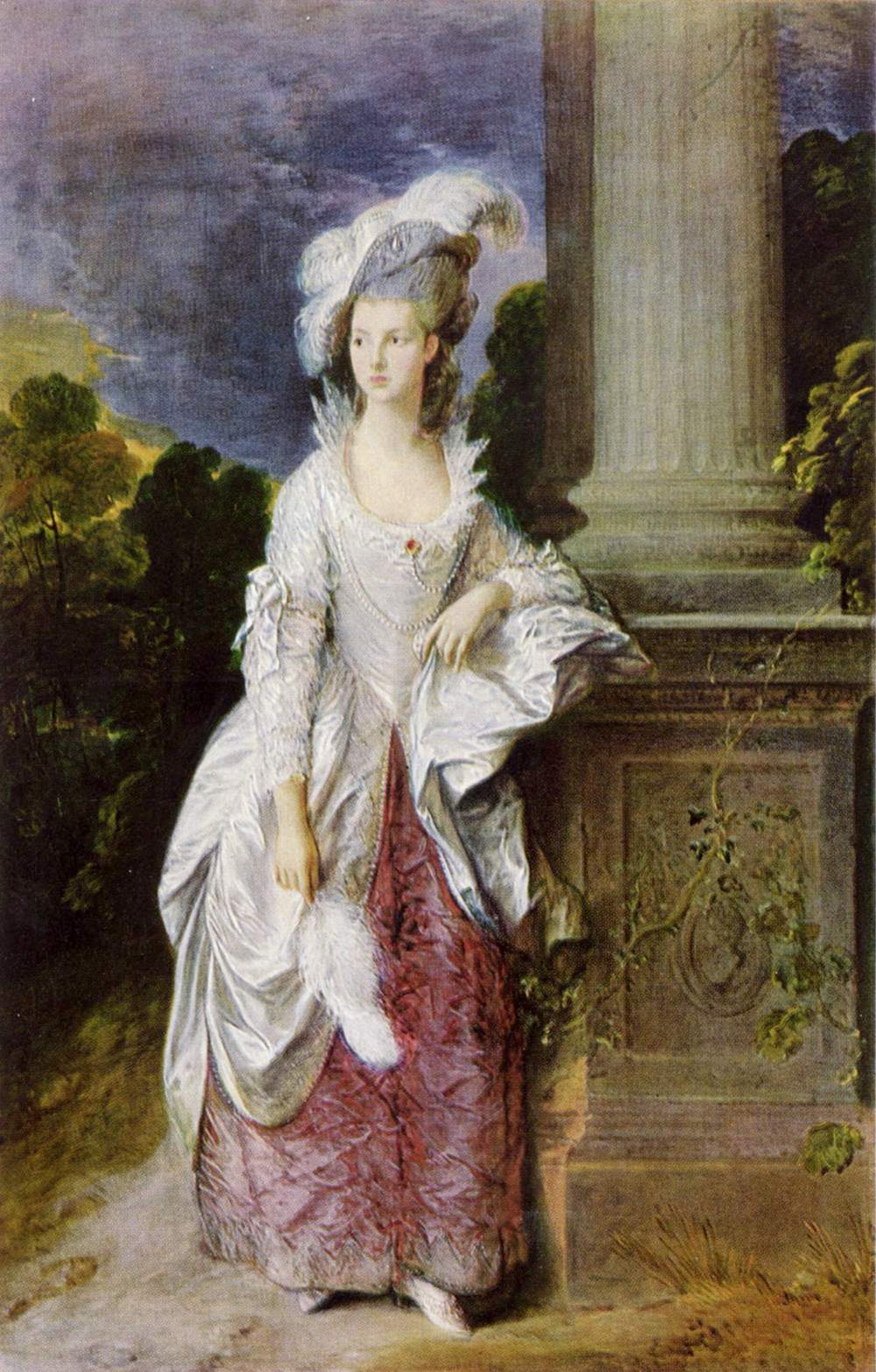 “Mrs. Graham”
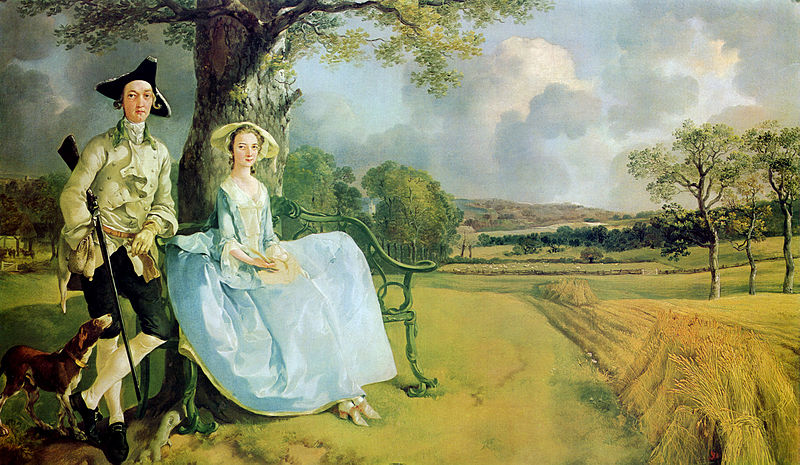 “Mr and Mrs Andrews”
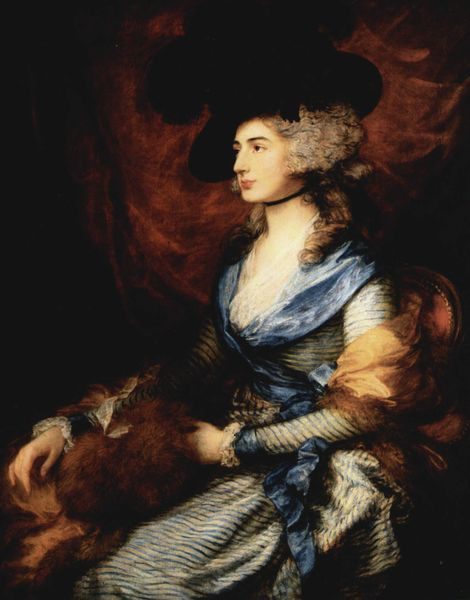 “Mrs. Sarah Siddons”
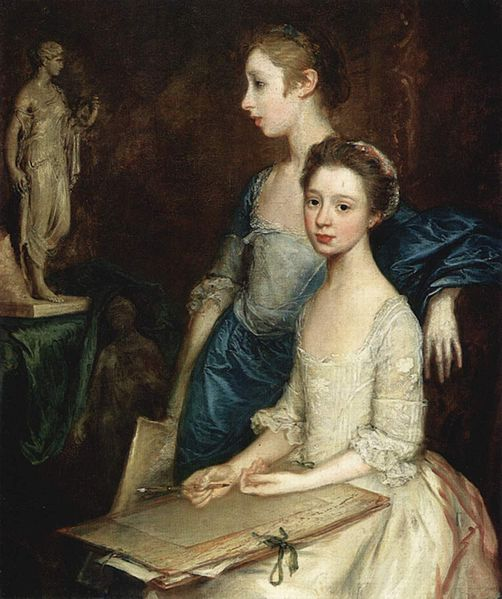 “The Artist`s Daughters,
 Molly and Peggy”
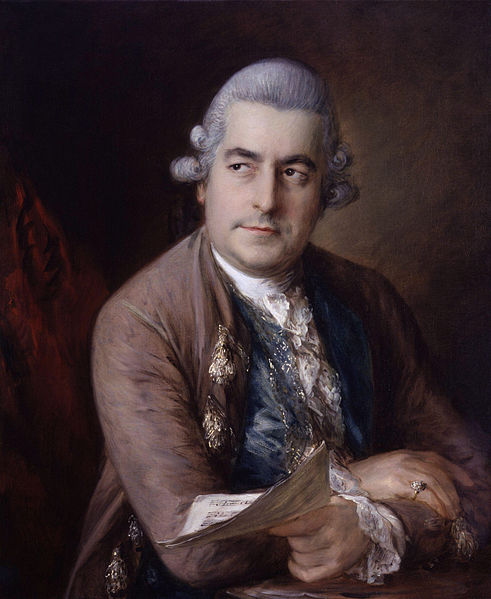 “Johann
 Christian Bach”
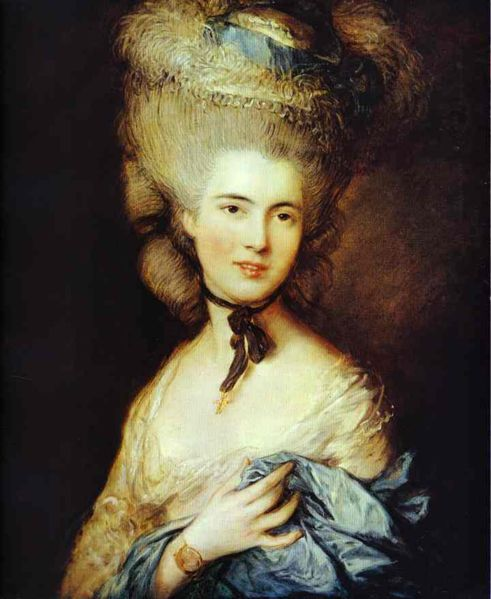 “Lady in Blue”
This portrait, one of Gainsborough's most successful paintings, is the artist's only work in the Hermitage.
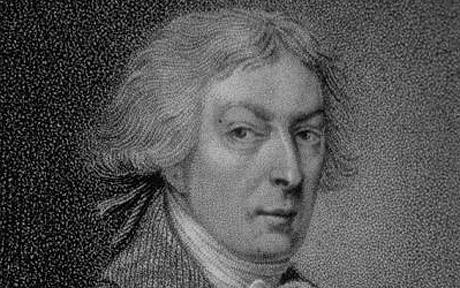 He was in advance of his time. His art became a forerunner of the Romantic Movement.